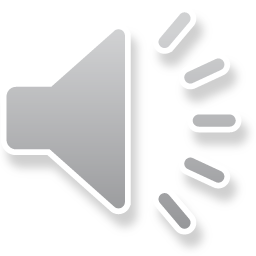 !
Ваше бажання
Наші компетентність і майстерність
Освітня програма Середня освіта (Фізика)Предметна спеціальність014.08 Середня освіта (Фізика)
Компетентний і конкурентоспроможний вчитель фізики
Перспектива неперервної освітиСередня освіта (фізика)
Предметна спеціальність
014.08 Середня освіта (Фізика)
Кваліфікація
Бакалавр середньої освіти (за предметною спеціальністю фізика та додатковою предметною спеціальністю); вчитель фізики
Випускник має право працювати в базовій загальноосвітній школі.
БАКАЛАВРАТ
4 роки
І це тільки початок!
А потім що?
Бакалавр середньої освіти (за предметною спеціальністю фізика)
На вибір!
МАГІСТРАТУРА
014.08 Середня освіта (Фізика)
МАГІСТРАТУРА
014.15Середня освіта (Природничі науки)
1,5 роки навчання
МАГІСТРАТУРАСередня освіта (фізика)
Предметна спеціальність
014.08 Середня освіта (Фізика)
Кваліфікація
Магістр середньої освіти; вчитель фізики, астрономії та інформатики/математики;  викладач фізики
Випускник має право працювати як в загальноосвітніх школах всіх рівнів і профілів, так і у вищій школі.
МАГІСТРАТУРА
І це ще не все!
А що ще?
МАГІСТРАТУРА
Кваліфікація
Магістр середньої освіти; вчитель природничих наук, фізики, біології, хімії
Випускник має право працювати як в загальноосвітніх школах всіх рівнів і профілів, так і у вищій школі.
Предметна спеціальність014.15
Середня освіта (Природничі науки)
МАГІСТРАТУРА
І на цьому все?
Ні!
АСПІРАНТУРА ТА ДОКТОРАНТУРА
Професійна освіта
Теорія та методика навчання (фізика)
Доктор філософії в галузі освіти
Доктор педагогічних наук
Що потрібно для вступу на бакалаврат?
Такі сертифікати:
Деякі деталі вступу
Сертифікати:
Українська мова
Математика
Фізика або Іноземна мова або Біологія
А як з бюджетними місцями?
Денна форма навчання:
10 бюджетних місць!
10 місць за контрактом
Заочна форма навчання:
10 бюджетних місць!
10 місць за контрактом
А хто ж це забезпечує?
Насамперед ми!
Викладачі, які забезпечують спеціальність
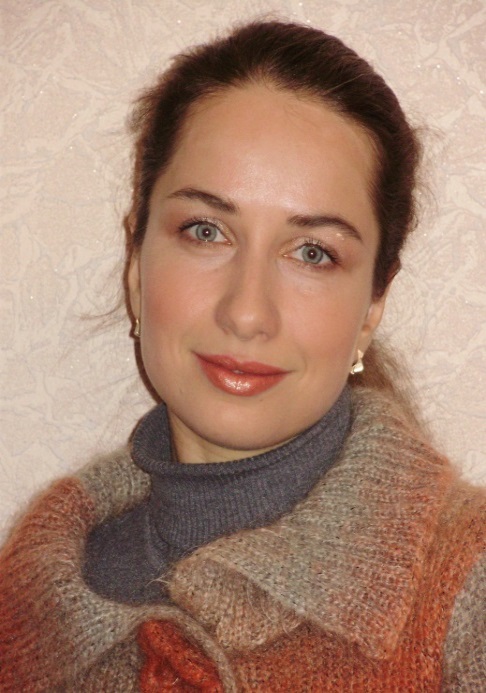 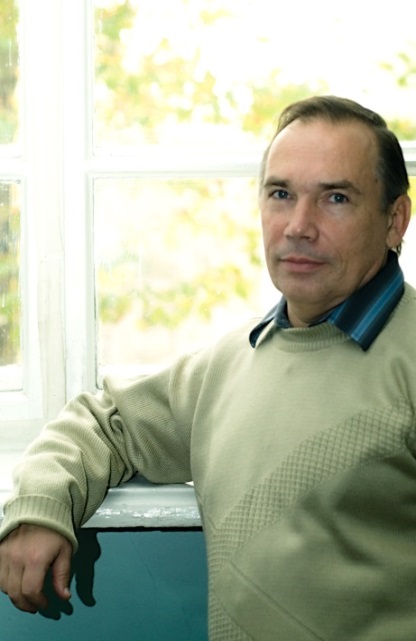 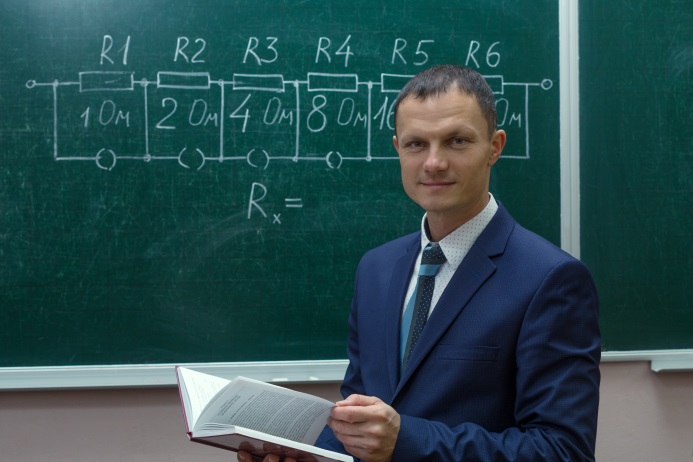 Доктор педагогічних наук, професор
Олександр Іваницький
Кандидат
педагогічних наук, 
доцент
Наталія Тихонська
Кандидат
педагогічних наук, доцент
Андрій Андрєєв
Кандидат 
 фізико-математичних
 наук,  доцент
Юрій Мінаєв
На що ми здатні
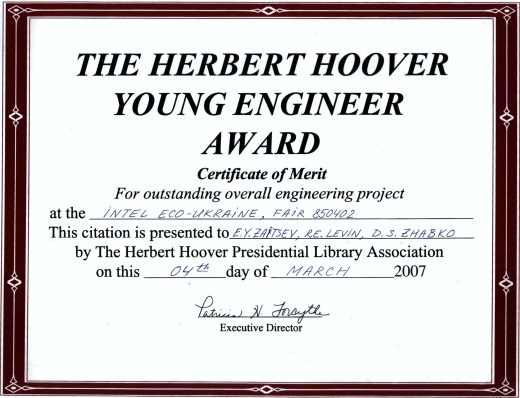 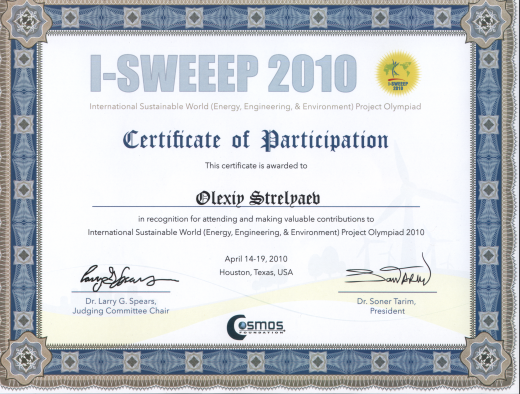    Загалом є авторами понад 400 наукових праць
 Підготували 10 кандидатів педагогічних наук
 Маємо винаходи у сфері енергетики, екології та освіти
 Є членами журі обласних олімпіад з фізики та астрономії, Всеукраїнської олімпіади з фізики, конкурсу МАН
 Маємо досвід ефективної роботи з учнями і студентами
 Є членами 2 спеціалізованих Вчених рад із захисту дисертацій
 Беремо участь у розробці Державних стандартів професійної підготовки бакалаврів, магістрів та докторів філософії
 Нагороджені почесними грамотами Міністерства освіти і науки України та Запорізької облдержадміністрації
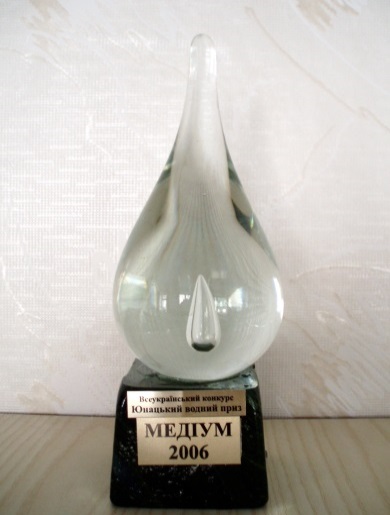 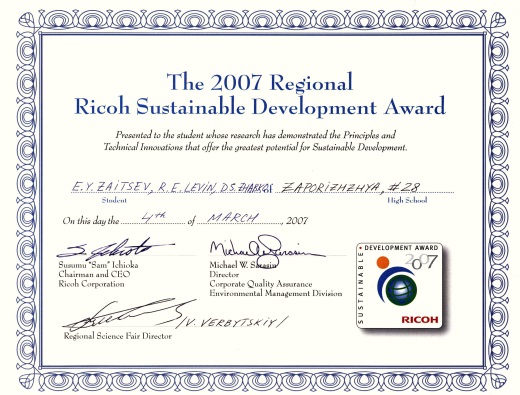 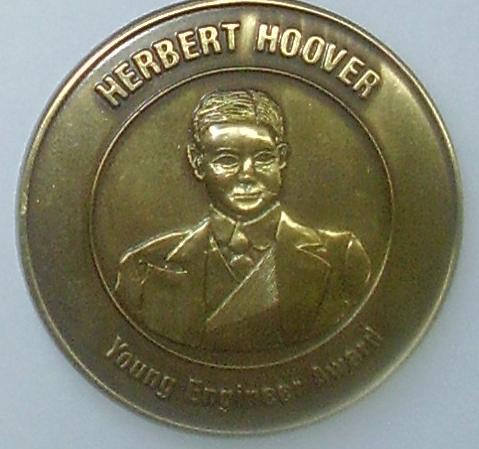 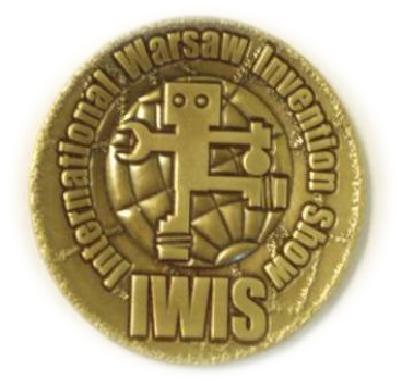 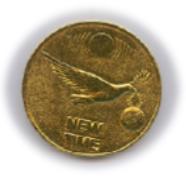 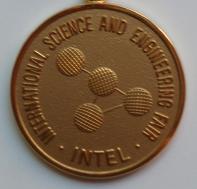 Медалі учнів і студентів, переможців міжнародних конкурсів за наукового керівництва доцента Андрія Андрєєва
Міжнародний конкурс Юнацький водний приз (Stockholm Junior Water Prize)
(2006 р., Стокгольм).
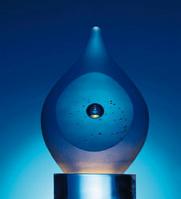 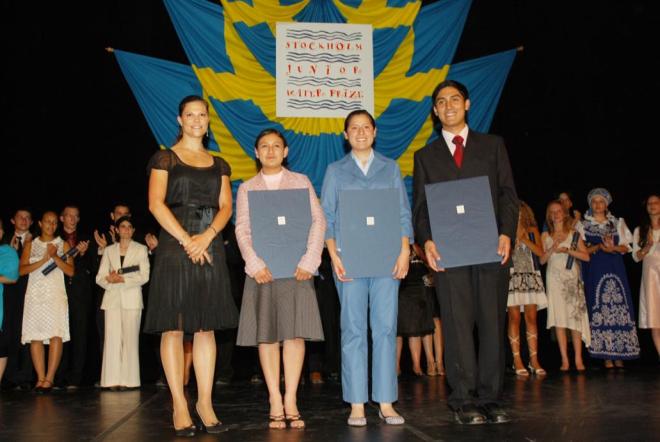 Нагороду 
переможцю вручає  Її Королівська Високість Принцеса Вікторія
Міжнародний конкурс науково-технічної творчості школярів Intel ISEF (Intel International Science and Engineering Fair) 
	(2006 р., м. Індіанаполіс, 
	2009 р., м. Рено, США).
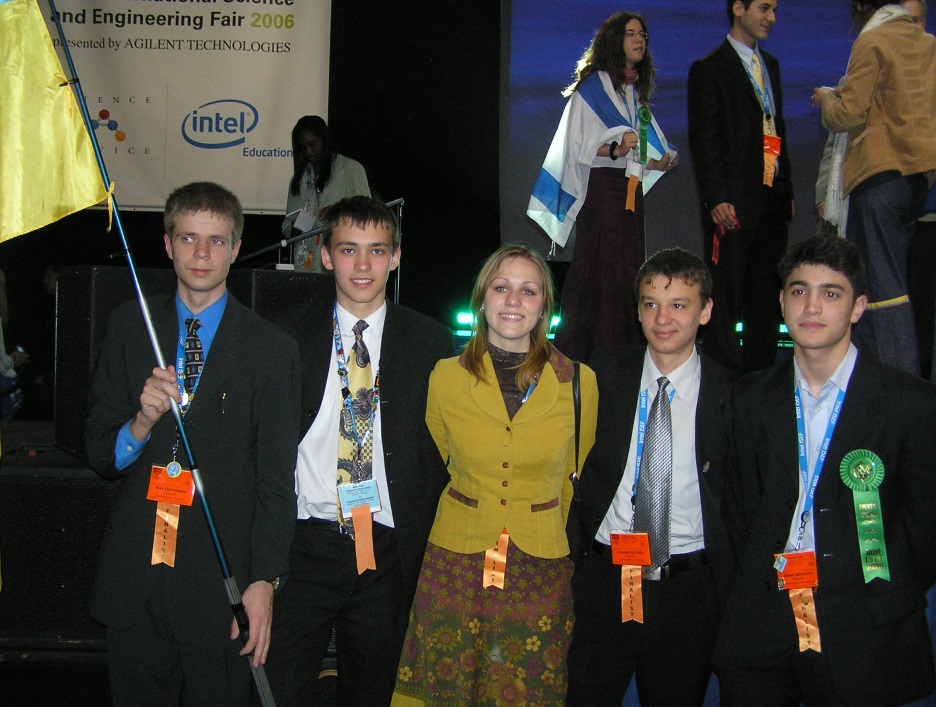 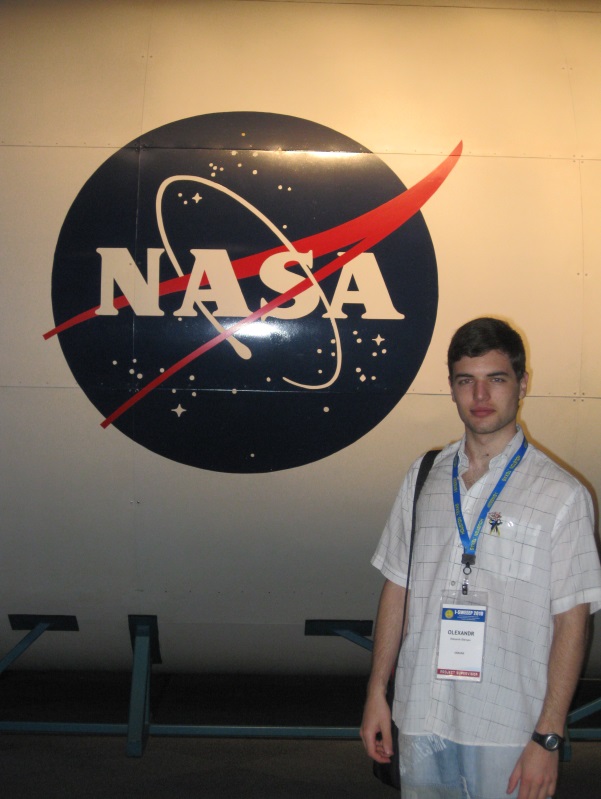 Міжнародний конкурс молодіжних проектів Енергія і середовище 
(2006, 2007 р., Норвегія).



Ознайомчий тур до Академії Всесвітньої організації інтелектуальної власності
	(2005 р., Швейцарія).
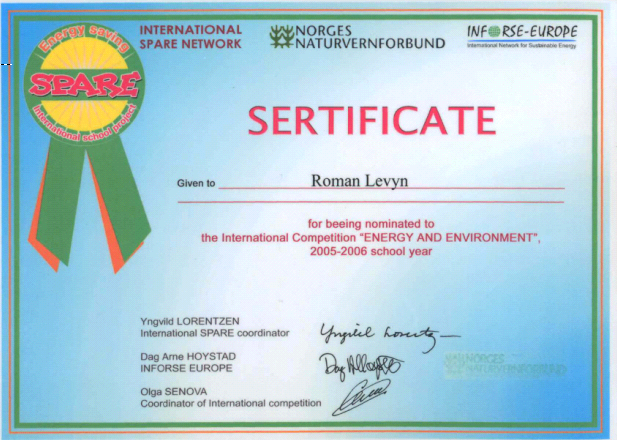 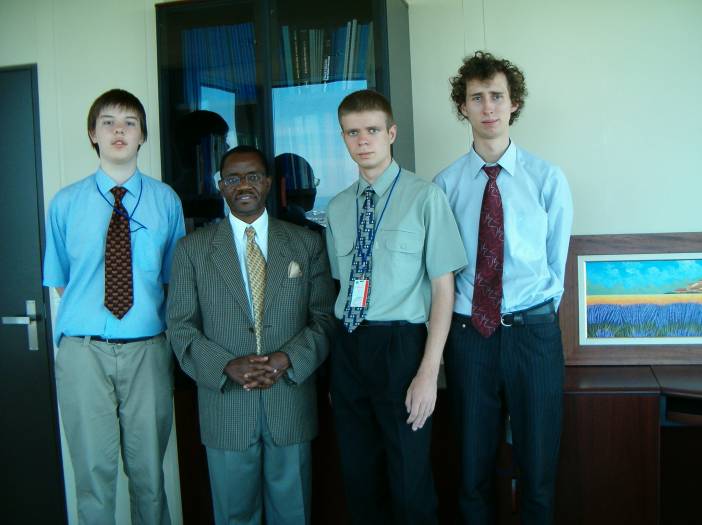 Міжнародний конкурс I-SWEEEP (International Sustainable World (Energy, Engineering, Environment) Project Olympiad – Міжнародна Олімпіада Проектів на тему Стабільного Світу 
	(2010 р., м. Хьюстон, (штат Техас, США))
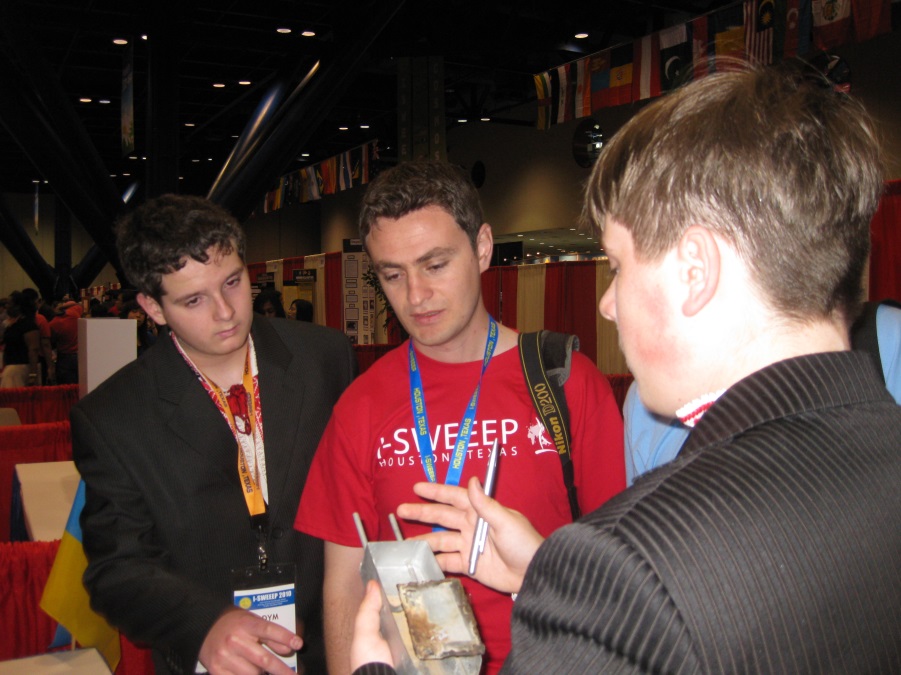 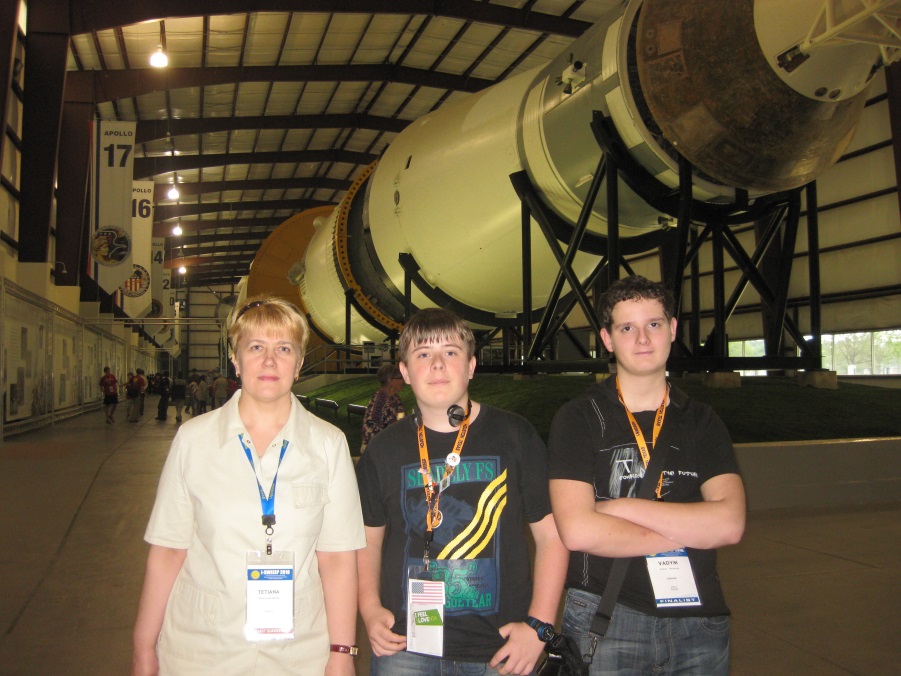 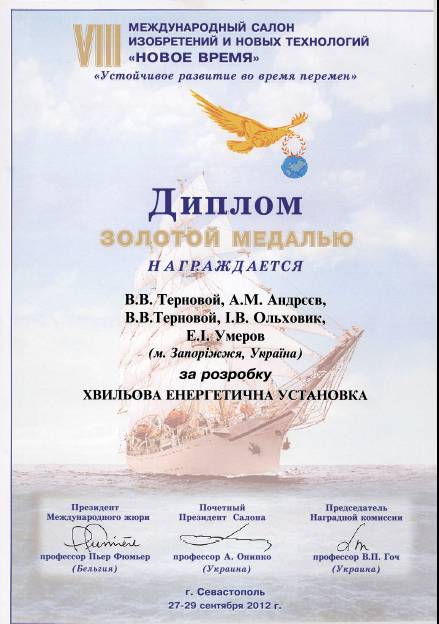 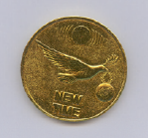 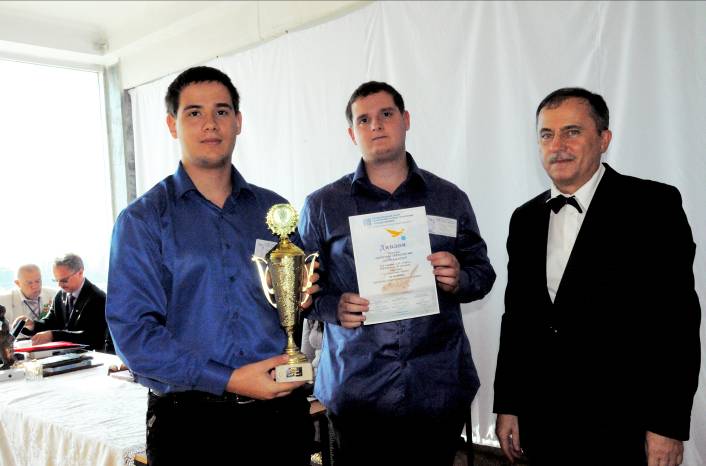 Диплом та золота медаль переможців Міжнародної виставки-ярмарку VIII Міжнародний Салон винаходів та нових технологій «Новий час» 
(м. Севастополь, 2012 р.)
Нагородження переможців офіційним призом «Морські технології» Салону винаходів та нових технологій «Новий час»
(м. Севастополь, 2012 р.)
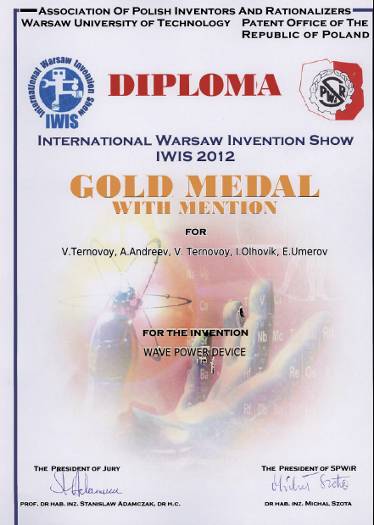 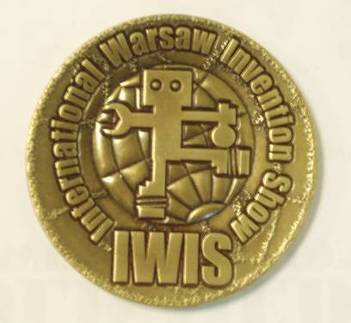 Диплом та золота медаль переможців Міжнародної Варшавської виставки-ярмарку розробок винахідників та раціоналізаторів – 2012 
(Польща, м. Варшава, 2012 р.)
Вибір за Вами!
Обирайте
Освітню програму
Середня освіта (Фізика)
та предметну спеціальність
Бажаєте стати успішним вчителем, здатним підготувати таких переможців
Вчителем, спроможним зацікавити учнів 
Вчителем, здатним  залишити назавжди добру згадку про себе в їхніх душах
?
014.08 Середня освіта (Фізика)
І ми допоможемо Вам стати таким вчителем!
І на завершення довідка
А як там із заробітною платою?
Згідно Статті 61 Закону «Про освіту»  посадовий оклад вчителя-початківця з 2023 року становитиме 3 (три) мінімальних заробітних плати
З 2019 року мінімальна заробітна плата складає 4170 грн
Контакти: 
(066) 224 51 50 – Тихонська Наталія 
Іванівна, канд. пед. наук, доцент 
ntikhonskaya@gmail.com; (093) 374 79 45 
(066) 254 51 49 – Андрєєв Андрій 
Миколайович, канд. пед. наук, доцент 
andreevandrijn@gmail.com 
(097) 360 71 12 – Іваницький Олександр 
Іванович , доктор пед. наук, професор 
ival01011958@gmail.com